جامعة بنهاكلية التربية الرياضية للبنين
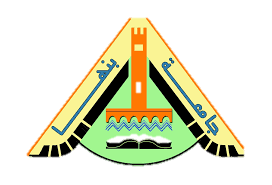 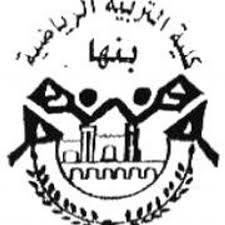 قسم الإدارة الرياضية والترويحالفرقة الرابعة-  مقرر الأسس العلمية للإدارة الرياضية 2
تحت إشراف
د/ محمد أحمد منصور
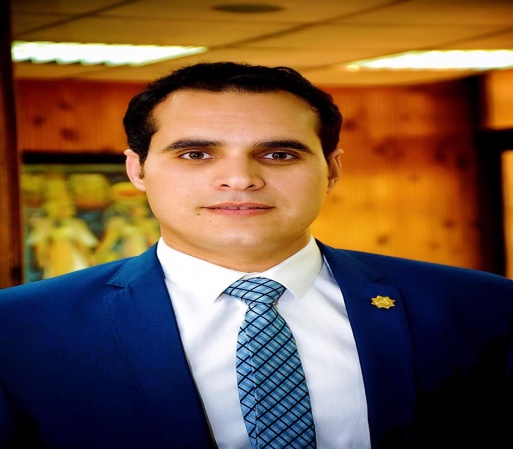 إدارة الاجتماعات
يعتبر إدارة أي اجتماع فن يجب على إداري الناجح ان يتقنه ، ولإدارة أي اجتماع يجب كما يقول الباحث كينان  حصول الاجتماعات ، ومع ذلك فإن الفكرة العامة لكثير من الأشخاص الذين شاركوا في اجتماعات سيئة التنظيم وتفتقر إلى السيطرة والتوجيه هي أن تلك الاجتماعات كانت مضيعة أو ضياعاً للوقت ، وكثيراً ما تدل أو تشير عباراتهم عن جوانب الضعف في تلك الاجتماعات .
مفهوم الاجتماعات :
يعرف الباحث ( فهد بن سعود بن عبدالعزيز العثيمين ) الاجتماعات بأنها ” عبارة عن تجمع شخصين أو أكثر في مكان معين للتداول والتشاور وتبادل الرأي في موضوع معين “.
أنواع الاجتماعات :
يشير كثير من الباحثين إلى وجود عدة أنواع للاجتماعات تبعاً لتعدد أسس تصنيفها ، وفيما يلي أهم أنواع الاجتماعات وتصنيفاتها :
1- من حيث المدة أو الزمن :
‌ب- اجتماعات غير دورية :
 وهي التي تعقد كلما دعت الحاجة إليها  (ليس هناك وقت محدد لعقدها ) لبحث مشاكل أو مواضيع طارئة .
أ- اجتماعات دورية :
 وهي التي تعقد بصورة دورية قد تكون أسبوعية أو شهرية أو سنوية أو خلافه ، ويغلب عليها الطابع الرسمي ومن أمثلتها اللجان الدائمة والمجالس في الإدارات الحكومية والشركات .
2- من حيث الشكل :
ب-  اجتماعات غير رسمية :
 وهي التي لا يحكم تكوينها قوانين أو أنظمة محددة وتتسم بالمرونة والسهولة ، ولا يوجد لها قواعد أو أصول للمناقشة أو كيفية اتخاذ القرار .
أ-  اجتماعات رسمية :
 وهي التي يتحكم في تكوينها وفي سير إجراءاتها قوانين وأنظمة محددة ( أسلوب التصويت في الاجتماع ، حق الأغلبية في إصدار القرار ، عدد المرات التي يحق للعضو فيها الكلام ، الفترة المحددة للعضو للكلام ) .
3-  من حيث المستوى :
‌أ-  اجتماعات على المستوى العالمي أو الدولي : مثل اجتماعات الجامعة العربية وهيئة الأمم المتحدة .
‌ب- اجتماعات على مستوى الدولة : مثل اجتماع مجلس الوزراء ومجلس الشورى .
‌ج- اجتماعات على مستوى المنظمات في القطاع الخاص : مثل اجتماع مجالس الإدارات واللجان في الشركات .
أهمية الاجتماعات:
تعد الاجتماعات من أكثر وسائل الاتصال أهمية ، وتأتي أهميتها لدورها الحيوي كوسيلة اتصال فعالة في حياة الشعوب سواء على مستوى الأفراد أو على مستوى التنظيمات، حيث يمكن من خلالها تحقيق الأمور التالية :
1- التوصل إلى دراسات كاملة وشاملة ومستفيضة ومتأنية للقرارات المتعلقة بالمواضيع الكبيرة  وذلك من خلال تنوع خبرات وتخصصات الأعضاء ونقاشاتهم البناءة القائمة على المشورة وتبادل الرأي
 2- التوصل إلى قرارات جماعية تتسم بالنضج والعمق والصدق والموضوعية بعكس القرارات الفردية التي تعتمد على قدرات شخصية وتتسم أحيانا بالتحيز والمصالح الشخصية .
3- التنسيق بين مختلف أوجه الأنشطة والجهود بين الإدارات والأقسام داخل المنظمة الواحدة أو مع المنظمات الأخرى .
تابع اهمية الاجتماعات :
4- إتاحة الفرصة للموظفين حديثي الخبرة للاحتكاك بمن هو أقدم منهم خبرة وممارسة وتجربة       ( التدريب ) .
5- إتاحة الفرصة للقادة الإداريين والمشتركين في الاجتماع لتوصيل آرائهم وتوجيهاتهم ووجهات نظرهم إلى بقية العاملين عن طريق الأعضاء المشاركين ، كما تتيح في نفس الوقت توصيل مطالب وشكاوى العاملين .
6- رفع معنويات الأعضاء المشاركين من خلال إتاحة الفرصة لهم للتعبير عن آرائهم وأفكارهم والمشاركة في صنع القرارات .
المراحل الرئيسية لعملية إدارة الاجتماعات :
المرحلة الأولى : مرحلة ما قبل انعقاد الاجتماع .
المرحلة الثانية : مرحلة أثناء الانعقاد الاجتماع .
المرحلة الثالثة : مرحلة ما بعد الانعقاد .
لكي تحقق الاجتماعات أهدافها المرجوة ، فلا بد من العمل على إدارتها بطريقة فعالة ، ويشير كينان إلى أن عملية إدارة الاجتماعات تنقسم إلى ثلاث مراحل أساسية هي :
المرحلة الأولى : مرحلة ما قبل انعقاد الاجتماع .
تسبق هذه المرحلة عقد الاجتماع ، ويجب فيها الاهتمام بعدة أمور من أهمها  :
1- تحديد الهدف من الاجتماع : ( المدير المسئول عن أمر عقد الاجتماع )
2- تحديد من الذي سوف يدعى للاجتماع : ( المدير المسئول عن أمر عقد الاجتماع أو من ينيبه)
ويجب توافر عدة شروط في الأعضاء المزمع دعوتهم لحضور الاجتماع أهمهما :
د) أن يكون قادرا على العمل الجماعي .
ه) ألا يكون من النوع الذي يفرض رأيه على الآخرين .
و) ألا يكون من النوع الذي لا يستطيع التحدث أمام الآخرين(خجول وغير منفتح اجتماعيا )
أ) أن يكون ذا صلة بالموضوعات المطروحة للنقاش في الاجتماع
ب) أن تتوافر لديه الخبرة والإلمام بالموضوع .
ج) أن تتوافر لديه الرغبة والحافز للمشاركة في الاجتماع .
3- إعداد جدول أعمال الاجتماع : ( رئيس الاجتماع والسكرتير)
لجدول أعمال الاجتماع دور كبير جدا في إنجاح الاجتماع ، وينبغي أن لا يكون عبارة عن ورقة توزع على المشاركين قبل الاجتماع مثل البيانات التي توزع في الشوارع ، بل يجب أن يكون عبارة عن وثيقة عمل تعمل كدليل يبقي الجميع في مسار معين وتمنع استغراق اقل المواضيع أهمية بمعظم وقت الاجتماع ، كما يبين أن نقاط جدول الأعمال المثالي هي : الهدف من الاجتماع وتاريخه ومدته ومكان حدوثه ، وأسماء المشاركين فيه ، ومواضيع المناقشة الروتينية ، ومواضيع النقاش الصعبة أو القابلة للجدل ، وأي أعمال أخرى تستجد .
4- اختيار وتنظيم قاعة الاجتماع : ( سكرتير الاجتماع تحت إشراف الرئيس)
يتطلب نجاح الاجتماعات توفر عدد من العوامل المهمة في مكان الاجتماع ، ومن تلك العوامل  ، مناسبة حجم القاعة لعدد المشاركين ، مناسبة ترتيب مائدة ومقاعد الاجتماعات ، توافر كافة الأجهزة والأدوات اللازمة لعرض الموضوعات ، توافر درجة الإضاءة والتهوية والحرارة الملائمة ، خطة وبطاقات تحدد أماكن جلوس المشاركين .
5-إعداد وإرسال الدعوة والمعلومات اللازمة للاجتماع :
( سكرتير الاجتماع تحت إشراف الرئيس)ويراعي أن يكون ذلك قبل موعد عقد الاجتماع بوقت كاف ، وان يرفق بها جدول أعمال الاجتماع .
النهاية
المادة العلمية تحت مسؤلية أستاذ المقرر ودون أدنى مسؤلية عن الكلية أو الجامعة .